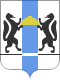 Единая база учёта детей с ОВЗ и детей-инвалидов Новосибирской области 2016 год
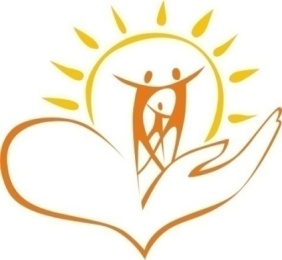 БД ОВЗ НСО - Региональный оператор ГБУ НСО «ОЦДК»
Кулевцова Т.И.
БД ОВЗ
Вход в БД ОВЗ через личный кабинет сайта ГБУ НСО «ОЦДК» (www.concord.websib.ru)
Логины и пароли выданы муниципальным операторам  30 сентября 2015 года
До сих пор некоторые образовательные организации пытаются войти в базу с сайта НИМРО!
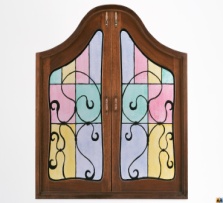 Общее
НПБ ИПРА
Карта ребёнка
Карта специалиста
Отчёты
Карта ОО
НПБ ИПРА
Конвенция о правах инвалидов
ФЗ-273
ФЗ-419
Приказ Минтруд РФ №723н
ФГОС НОО ОВЗФГОС О УО
Соглашение Минобрнауки НСО – ГКУ ГБ МСЭ по НСО
Регламент
СОУ
Приказ о назначении  регионального оператора
Доступность ОС
БД ОВЗ
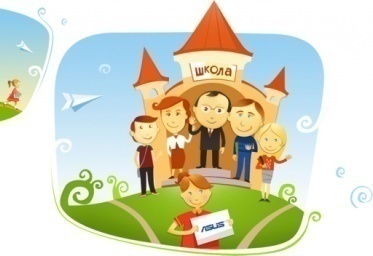 Приказ №__ от ______
Порядок информационного взаимодействия ИПРА
туда
обратно
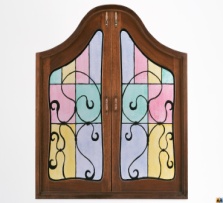 Общее
НПБ ИПРА
Карта ребёнка
Карта специалиста
Отчёты
Карта ОО
ФЗ-273
Статья 63. п.5.  Органы местного самоуправления муниципальных районов и городских округов ведут учет детей, имеющих право на получение общего образования каждого уровня и проживающих на территориях соответствующих муниципальных образований, и форм получения образования, определенных родителями (законными представителями) детей. …
Статья 79. п.1. Содержание образования и условия организации обучения и воспитания обучающихся с ограниченными возможностями здоровья определяются адаптированной образовательной программой, а для инвалидов также в соответствии с индивидуальной программой реабилитации инвалида
Статья 79. п.3. 3. Под специальными условиями для получения образования обучающимися с ограниченными возможностями здоровья в настоящем Федеральном законе понимаются условия обучения, воспитания и развития таких обучающихся, включающие в себя использование специальных образовательных программ и методов обучения и воспитания, специальных учебников, учебных пособий и дидактических материалов, специальных технических средств обучения коллективного и индивидуального пользования, предоставление услуг ассистента (помощника), оказывающего обучающимся необходимую техническую помощь, проведение групповых и индивидуальных коррекционных занятий, обеспечение доступа в здания организаций, осуществляющих образовательную деятельность, и другие условия, без которых невозможно или затруднено освоение образовательных программ обучающимися с ограниченными возможностями здоровья.
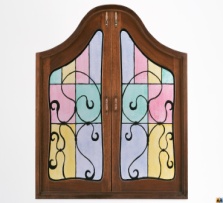 Общее
НПБ ИПРА
Карта ребёнка
Карта специалиста
Отчёты
Карта ОО
РОССИЙСКАЯ ФЕДЕРАЦИЯ  ФЕДЕРАЛЬНЫЙ ЗАКОН  
О ВНЕСЕНИИ ИЗМЕНЕНИЙ В ОТДЕЛЬНЫЕ ЗАКОНОДАТЕЛЬНЫЕ АКТЫ РОССИЙСКОЙ ФЕДЕРАЦИИ ПО ВОПРОСАМ СОЦИАЛЬНОЙ ЗАЩИТЫ ИНВАЛИДОВ В СВЯЗИ С РАТИФИКАЦИЕЙ КОНВЕНЦИИ О ПРАВАХ ИНВАЛИДОВ
 Принят Государственной Думой 21 ноября 2014 года
Одобрен Советом Федерации 26 ноября 2014 года
ФЗ-419
Статья 5.1. Федеральный реестр инвалидов
 Федеральный реестр инвалидов является федеральной государственной информационной системой и ведется в целях учета сведений об инвалидах, в том числе о детях-инвалидах, включая сведения о группе инвалидности, об ограничениях жизнедеятельности, о нарушенных функциях организма и степени утраты профессиональной трудоспособности инвалида, а также о проводимых реабилитационных или абилитационных мероприятиях, производимых инвалиду денежных выплатах и об иных мерах социальной защиты.
Формирование, ведение федерального реестра инвалидов, использование содержащихся в нем сведений, в том числе установление формы и сроков представления в этот реестр сведений, указанных в части четвертой настоящей статьи, осуществляются в порядке, установленном Правительством Российской Федерации
Статья 15. В случаях, если существующие объекты социальной, инженерной и транспортной инфраструктур невозможно полностью приспособить с учетом потребностей инвалидов, собственники ….. меры для обеспечения доступа инвалидов к месту предоставления услуги либо, когда это возможно, обеспечить предоставление необходимых услуг по месту жительства инвалида или в дистанционном режиме.
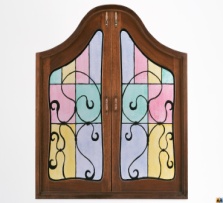 Общее
НПБ ИПРА
Карта ребёнка
Карта специалиста
Отчёты
Карта ОО
Приказ 723н
Зарегистрировано в Минюсте России 10 декабря 2015 г. N40050
Министерство труда и социальной защиты Российской ФедерацииПРИКАЗ от 15 октября 2015 г. N 723н
ОБ УТВЕРЖДЕНИИ ФОРМЫ И ПОРЯДКА предоставления органами исполнительной власти субъектов Российской Федерации, органами местного самоуправления и организациями независимо от их организационно-правовых форм информации об исполнении возложенных на них индивидуальной программой реабилитации или абилитации инвалида и индивидуальной программой реабилитации или абилитации ребенка-инвалида мероприятий в федеральные государственные учреждения медико-социальной экспертизы
2.3. Данные об исполнении мероприятий, возложенных ИПРА инвалида (ИПРА ребенка-инвалида) на орган исполнительной власти субъекта Российской Федерации в сфере образования
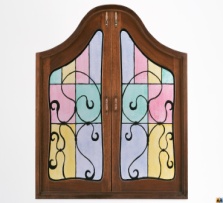 Общее
НПБ ИПРА
Карта ребёнка
Карта специалиста
Отчёты
Карта ОО
Соглашение
Образование
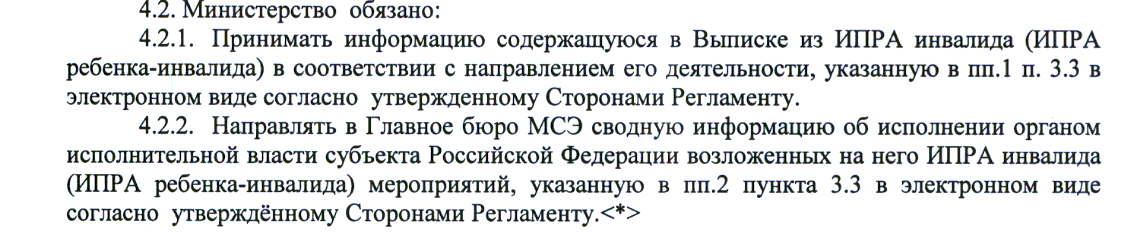 ИПРА
ГКУ ГБ МСЭ
Минобрнауки НСО
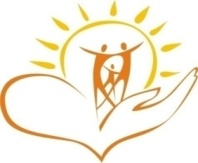 Региональный оператор
обеспечение информационного взаимодействия по ИПРА в системе образования
БД ОВЗ
инструмент информационного обмена
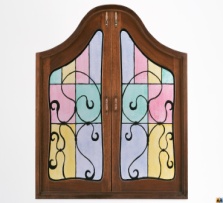 Общее
НПБ ИПРА
Карта ребёнка
Карта специалиста
Отчёты
Карта ОО
К непосредственному исполнителю
Порядок
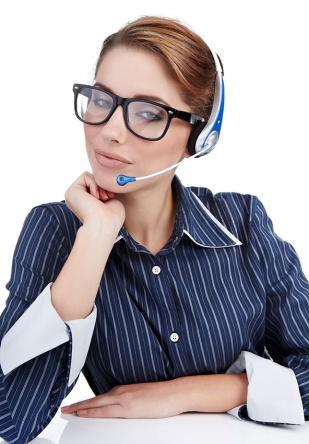 ОЦДК
БД ОВЗ
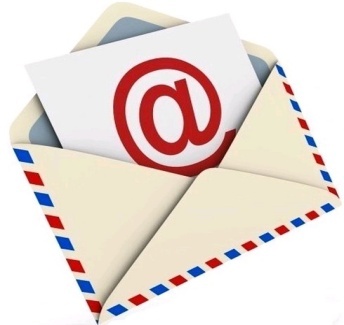 ИПРА
образование
Муниципальному оператору
Карта ребёнка
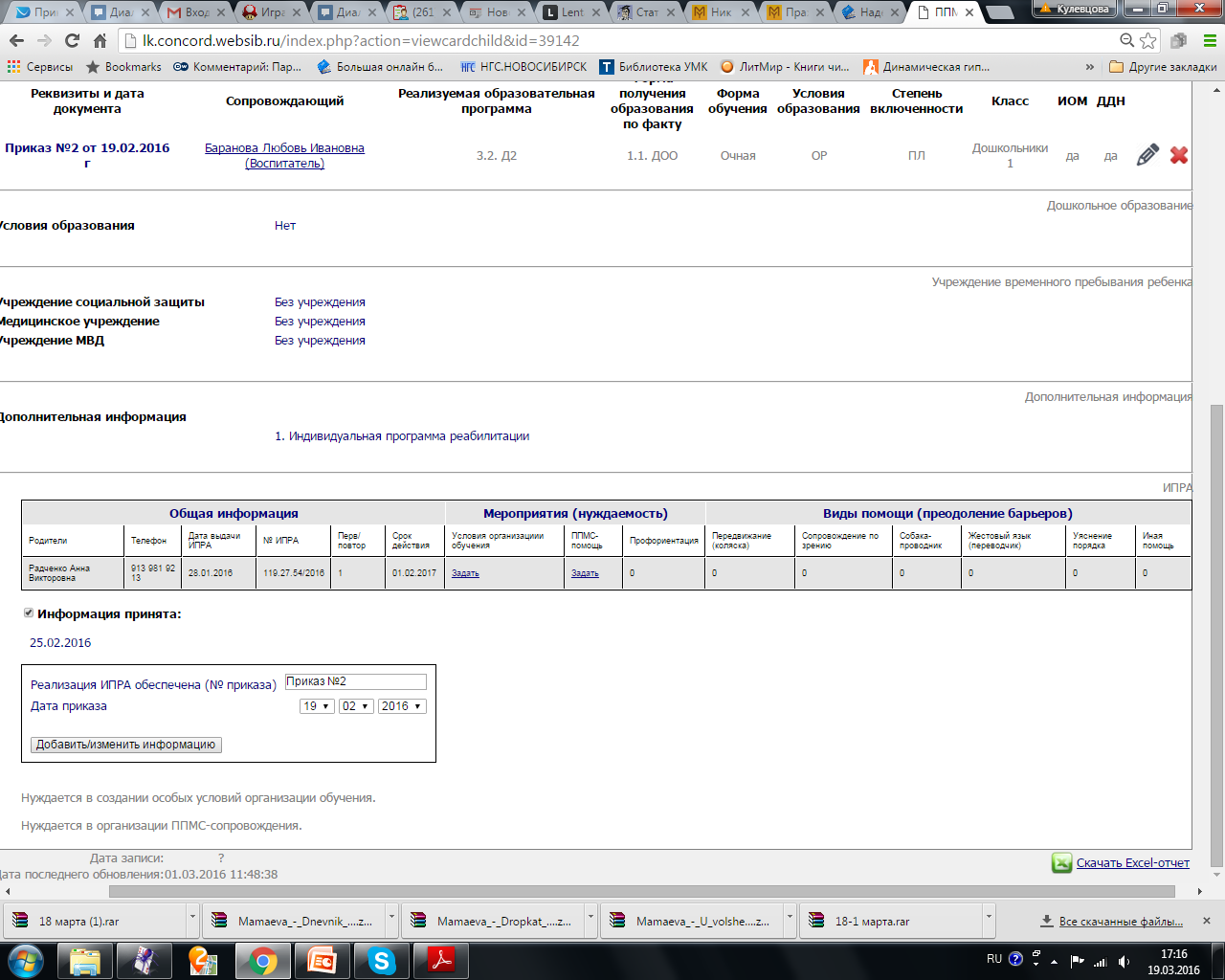 Если карта уже была создана
нет
Определяем исполнителя
?
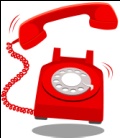 родителю
да
Выясняем ОО, в которой обучается (воспитывается) ребёнок
Исполнитель  ИПРА - ОО
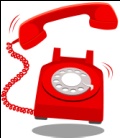 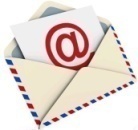 или
Прикрепляем карту ребёнка к ОО
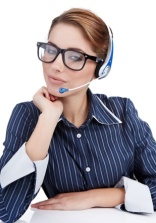 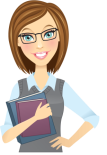 Контроль исполнения ИПРА
?
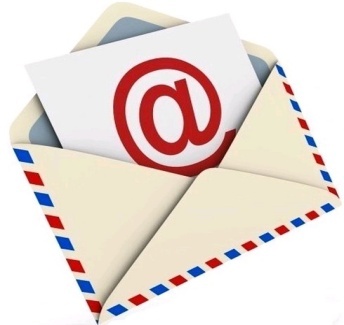 Заявка oipp_ocdk@mail.ru на прикрепление карты к другому району (с указанием района и ОО)
Ребёнок обучается (воспитывается) в ОО другого района
Ребёнок  нигде не обучается и не воспитывается
Если старше 7
Если младше 7
нет
нет
родитель отказывается
принимаем заявление об отказе от реализации ИПРА, вносим в карту входящий номер и дату заявления
Назначаем исполнителем ИПРА территориально близкую школу
Варианты
предупреждение  об ответственности родителей за нарушение прав ребёнка
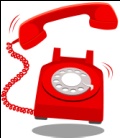 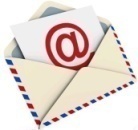 или
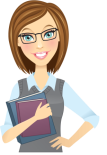 Оператор ОО
?
Ребёнок  дошкольного возраста не посещает детский сад
Вариант 1
зачисление в детский сад – группы полного или кратковременного пребывания
Вариант 2
прикрепление к консультационным пунктам при ДОО, ППМС-центрах, ТПМПК
Вариант 3
оформление семейного образования
договор с родителями о самостоятельном исполнении ИПРА (отчётность!)
Вариант 4
прикрепление к ППМС-центру для обеспечения ППМС-сопровождения
Вариант 5
межведомственное взаимодействие (соглашение с КЦСЗОН об исполнении ИПРА в части образования)
Вариант 6
Исполнитель должен быть!
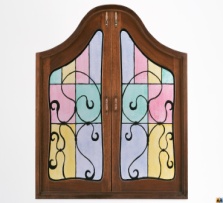 Общее
НПБ ИПРА
Карта ребёнка
Карта специалиста
Отчёты
Карта ОО
Оператор ОО
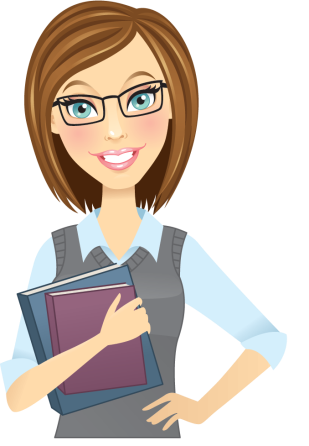 Срок 3 дня от даты размещения ИПРА!
Ставит отметку в карте ребёнка «Информация принята»
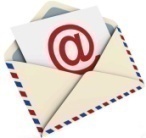 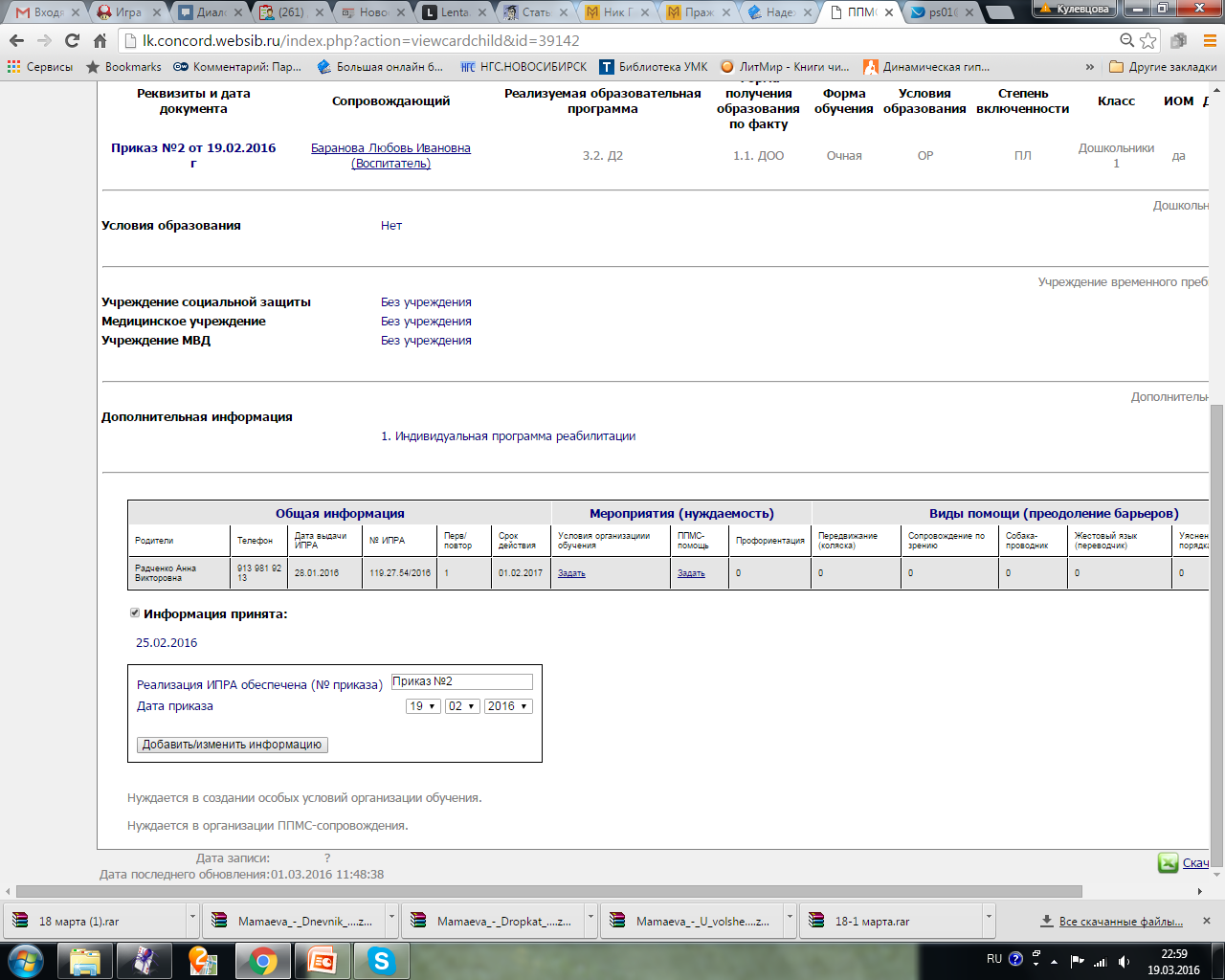 Появляются текущая дата и поле для заполнения реквизитов приказа
обеспечивает исполнение ИПРА
Срок 10 дней!
Приказ №__ от ______
вносит реквизиты приказа в карту ребёнка
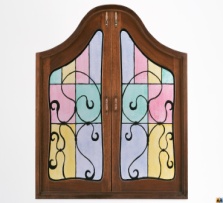 Общее
НПБ ИПРА
Карта ребёнка
Карта специалиста
Отчёты
Карта ОО
Приказ
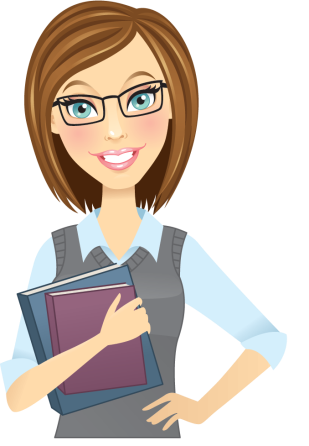 Основание: размещение таблицы ИПРА в БД ОВЗ
содержит
1. Утверждение плана реализации ИПРА
План на основе ИПРА:
2. Назначение сопровождающего
3. Сроки предоставления отчётности по ИПРА
4. Контроль
Детализация каждого пункта в соответствии с рекомендациями ПМПК
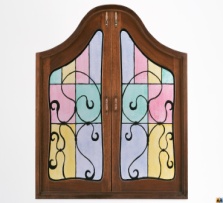 Общее
НПБ ИПРА
Карта ребёнка
Карта специалиста
Отчёты
Карта ОО
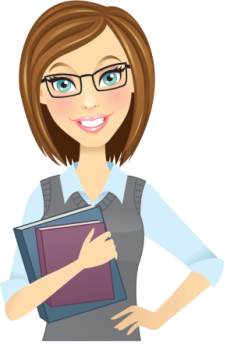 Порядок отчёта
От исполнителя
Срок – не позднее 1,5 мес до даты окончания ИПРА!
Если ИПРА рассчитана на несколько лет, то ежегодно в конце учебного года
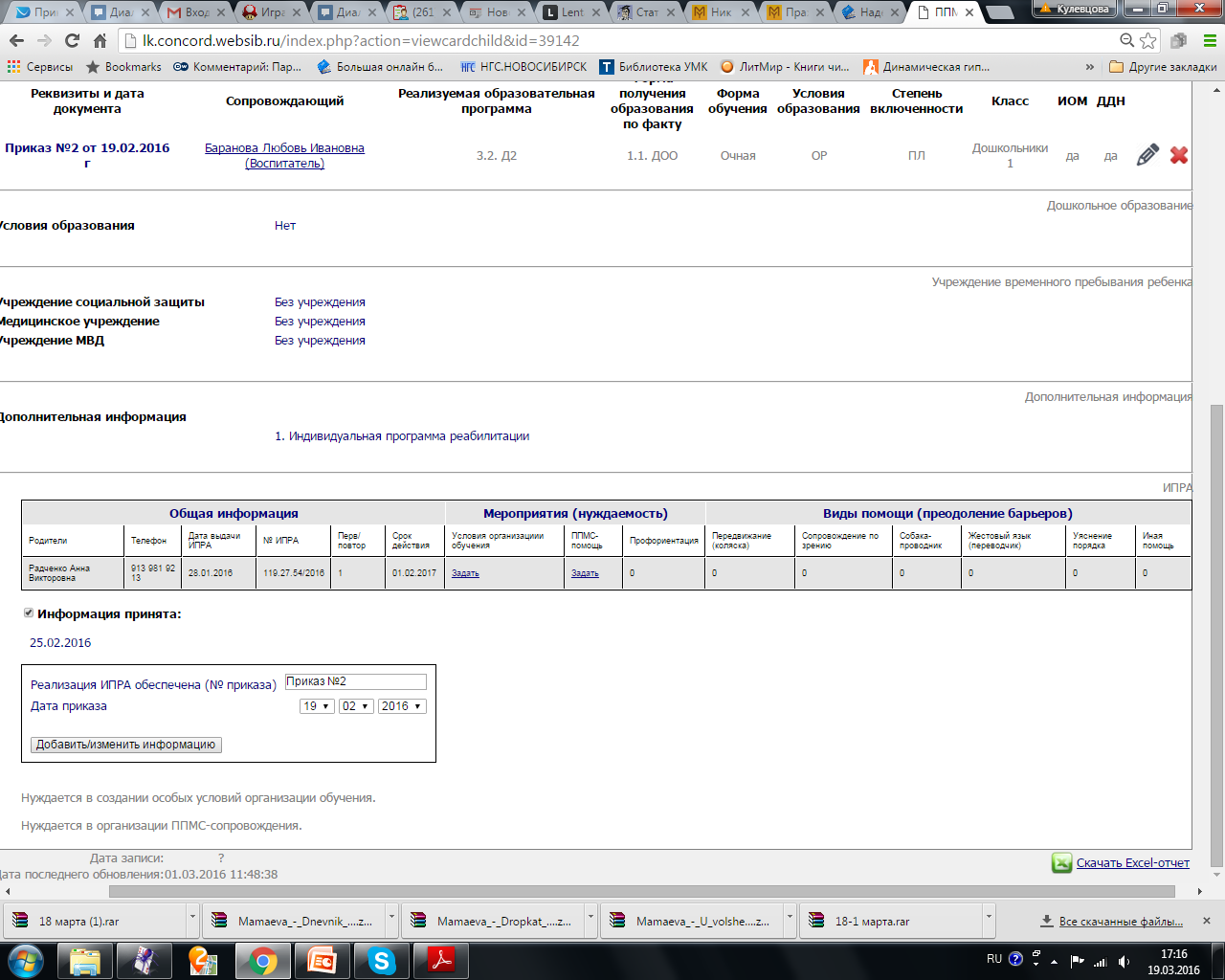 При нажатии «Задать» открывается форма отчёта по данному мероприятию
(данная форма ещё не введена в карту!)
заполнение формы по каждому мероприятию или виду помощи
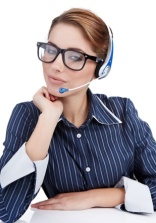 Контроль сроков отчётности
Автоматический контроль сроков отчётности
Региональный  оператор
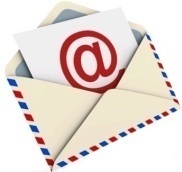 Размещение сведений ИПРА  в «витрине» БД МСЭ
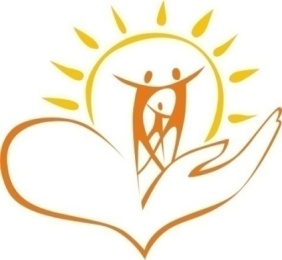 Обеспечена доступность образовательной среды
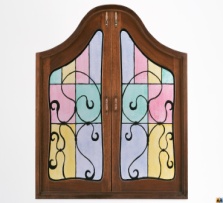 Общее
НПБ ИПРА
Карта ребёнка
Карта специалиста
Отчёты
Карта ОО
Карта ребёнка
ID-номер
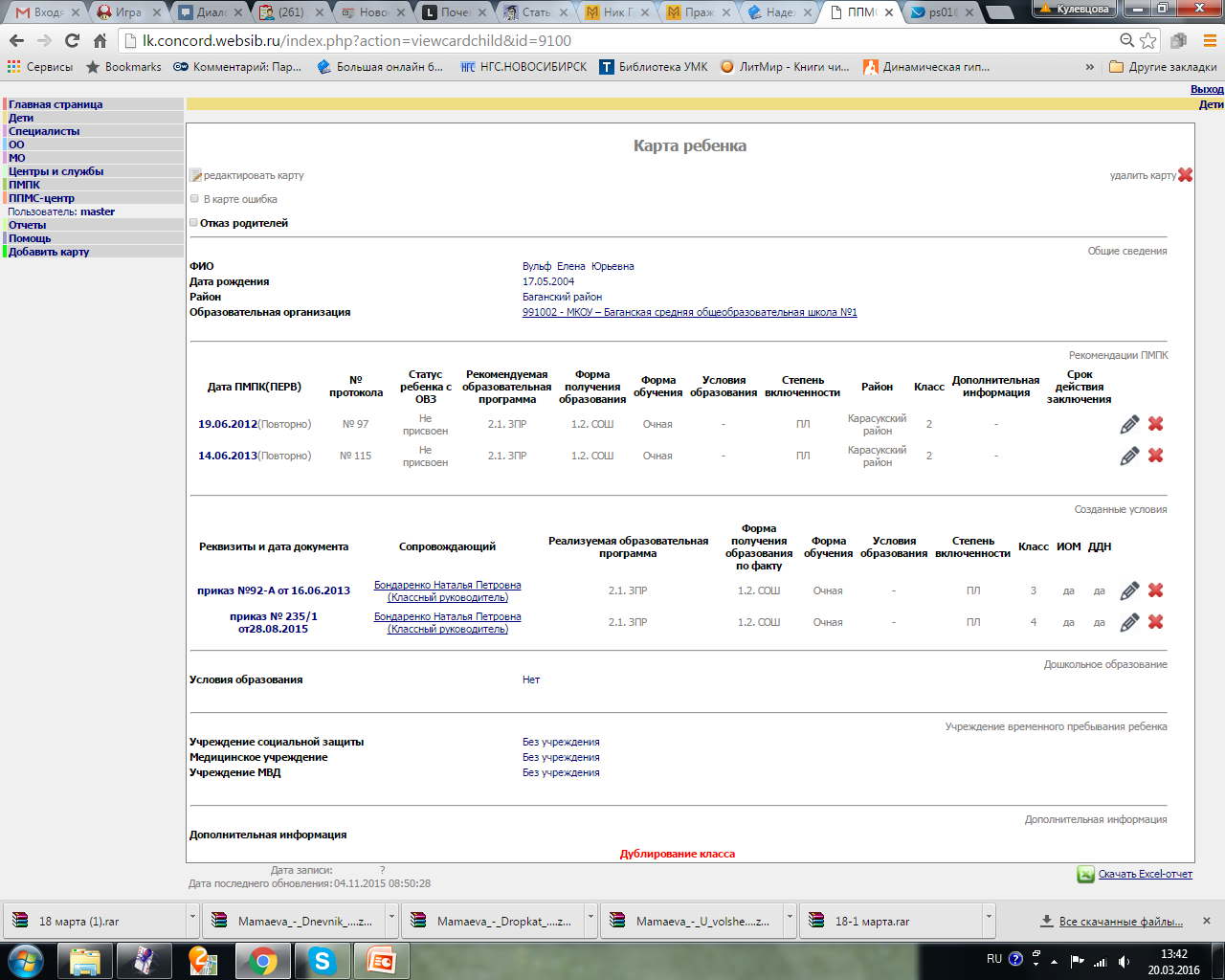 Общие сведения
Сведения ПМПК
Сведения о созданных условиях
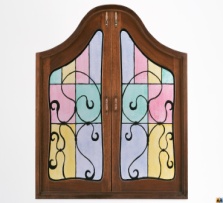 Общее
НПБ ИПРА
Карта ребёнка
Карта специалиста
Отчёты
Карта ОО
Доступность образовательной среды
определена требованиями законов, стандартов, описана в методических рекомендациях Минтруда РФ
Мониторинг доступности - карта ОО в БД ОВЗ (сведения из соответствующей дорожной карты ОО)
МТБ
Кадры
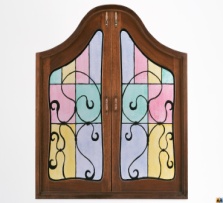 Общее
НПБ ИПРА
Карта ребёнка
Карта специалиста
Отчёты
Карта ОО
Карта специалиста
http://lk.concord.websib.ru/index.php?action=viewcard&id=6899
Общие сведения
Квалификация
Профессиональное мастерство
Потребность в повышении квалификации
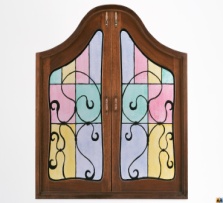 Общее
НПБ ИПРА
Карта ребёнка
Карта специалиста
Отчёты
Карта ОО
Карта ОО
часть 1
http://lk.concord.websib.ru/index.php?action=viewcardou&id=928001
Карта ОО
часть 2
Карта ОО
часть 3
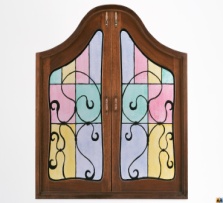 Общее
НПБ ИПРА
Карта ребёнка
Карта специалиста
Отчёты
Карта ОО
Отчёты
выборочные
сводные
http://lk.concord.websib.ru/index.php?action=reports&way=svod
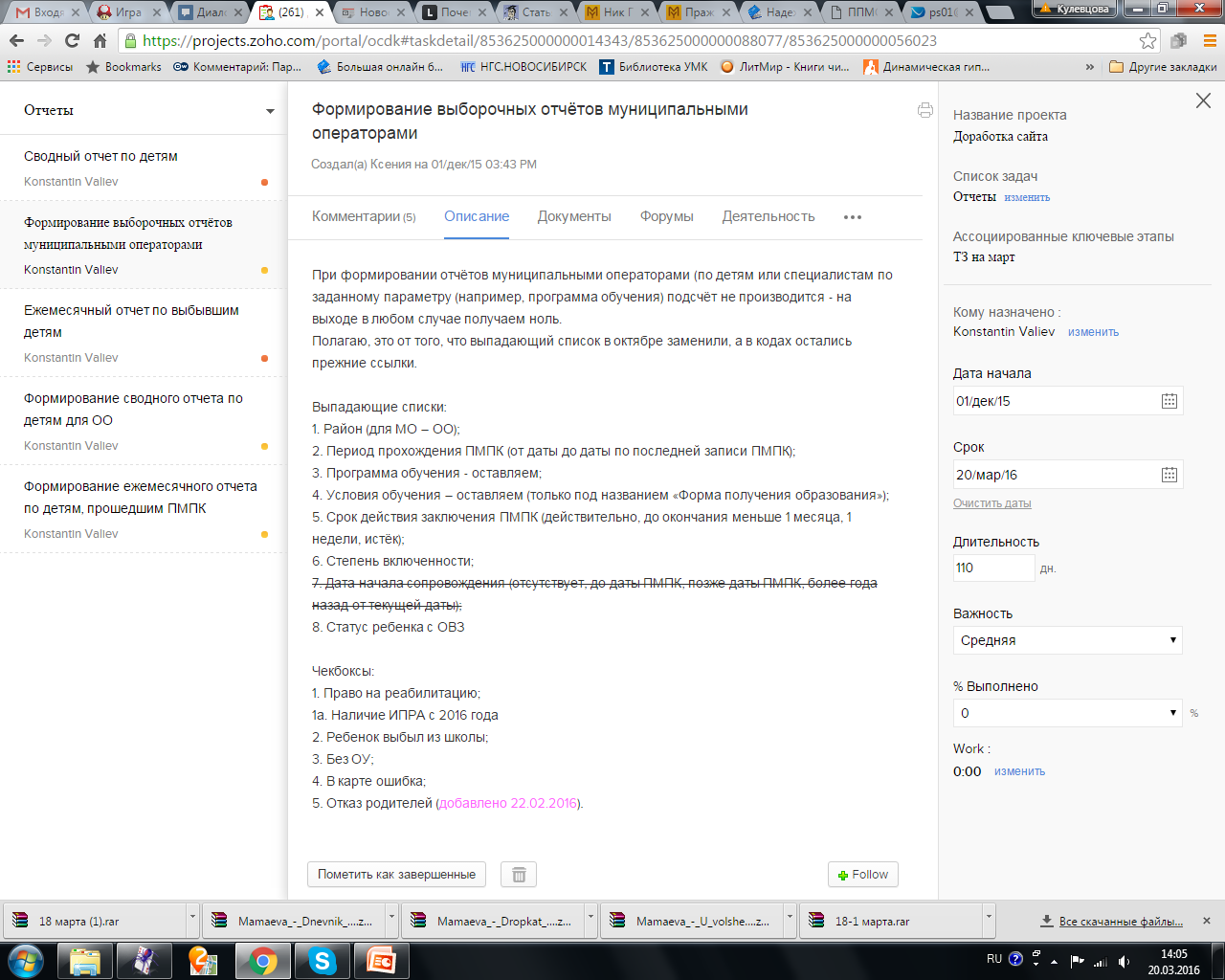 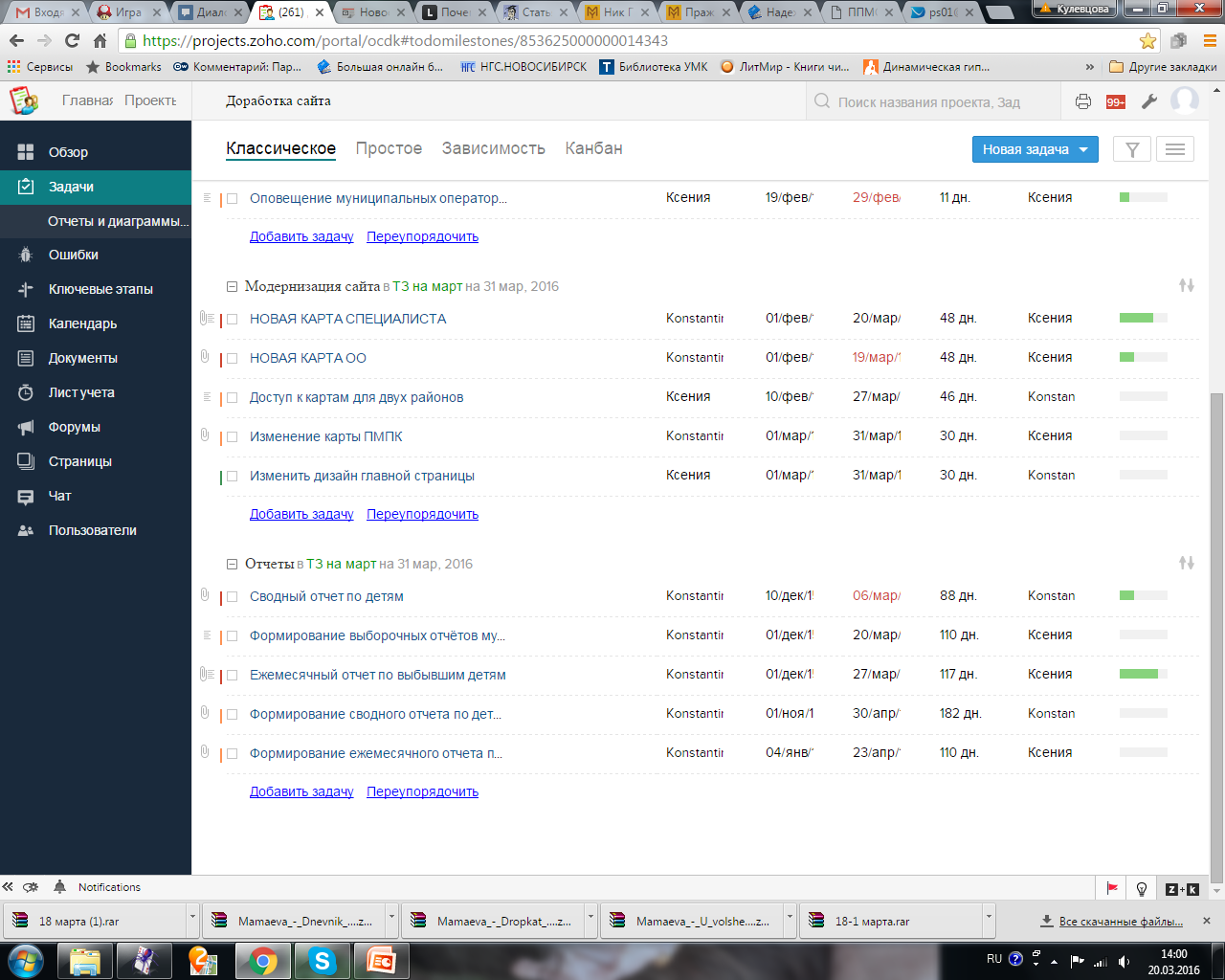 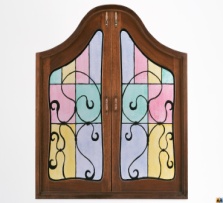 Общее
НПБ ИПРА
Карта ребёнка
Карта специалиста
Отчёты
Карта ОО
БД ОВЗ – это инструмент,
??
??
??
позволяющий
Инструмент мониторинга
Собирать необходимые сведения в текущем (а не авральном) режиме
??
??
??
Хранить информацию в структурированной и легко доступной форме
ППМС
??
Кадры
??
Обрабатывать данных в заданных требованиях и по разным параметрам
ОС
ИПРА
ПМПК
М/вед
Представлять информацию в визуально удобном виде (любые формы отчётов)
БД ОВЗ
Надо только научиться им пользоваться!
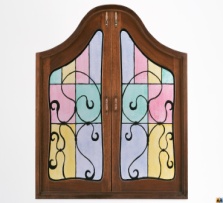 Общее
НПБ ИПРА
Карта ребёнка
Карта специалиста
Отчёты
Карта ОО
Предложения от муниципальных операторов
В техническое задание:
Ввести в справочник школ позицию «Родитель» (для обозначения формы семейного образования) с полем для ввода ФИО.
Обеспечить возможность скачивать список детей (страница «Дети») в таблицу  Excel.
Обеспечить уведомление оператора и автоматический учёт карт при переносе карты ребёнка в его район.
В карте ребёнка убрать блок «Дошкольное образование» (неактуален).
Ввести отчётные таблицы по реализации ИПРА
В содержательной части:
для организации качественной работы необходимы
Инструктивное письмо от Минобрнауки о правомерности закрепления детей-инвалидов дошкольного возраста за ДОО вне очереди и порядок такого закрепления.
Рекомендации главам администраций муниципальных районов и городских округов о включении работы с БД ОВЗ в муниципальное задание.
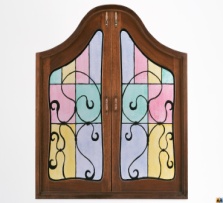 Общее
НПБ ИПРА
Карта ребёнка
Карта специалиста
Отчёты
Карта ОО